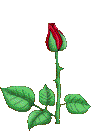 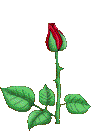 স্বাগতম
পরিচিতি
মাকছুম আহমেদ
সহঃশিঃ
উজান তাহিরপুর সপ্রাবি
তাহিরপুর , সুনামগঞ্জ।
পাঠ পরিচিতি
শ্রেণিঃ৫ম
বিষয়ঃপ্রাঃবিজ্ঞান
সময়ঃ40মিনিট।
শিখনফল
১০.৩.১ আমাদের জীবনে প্রযুক্তির
অপব্যবহার ও ঝুঁকি উদাহরনসহ
বর্ণনা করতে পারবে।
বলতো ছবিতে কী দেখা যাচ্ছে?
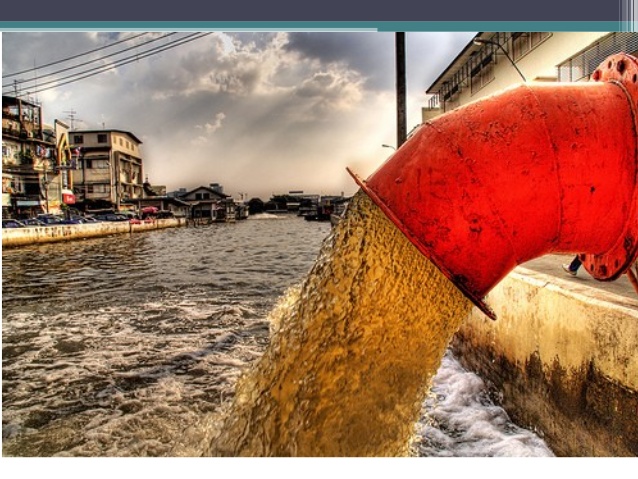 [Speaker Notes: প্রযুক্তির ক্ষতিকর প্রভাব]
ছবিতে কী দেখা যায়?
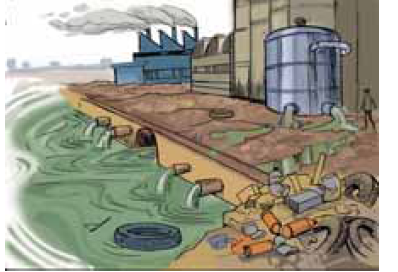 কলকারখানার বর্জ্যতে পানি দূষিত হচ্ছে
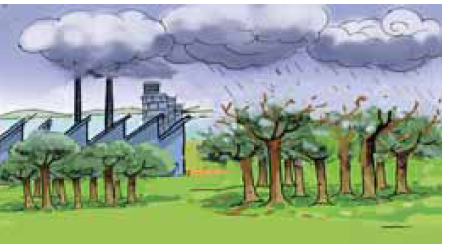 ধোয়ায় বায়ু দূষিত হয়।বায়ু দূষণ বৈশ্বিক উষ্ণায়ন ও এসিড বৃষ্টির মতো পরিবেশের উপর বিভিন্ন ক্ষতিকর প্রভাব সৃষ্টি করছে।
ছবিতে কী দেখা যায় ?
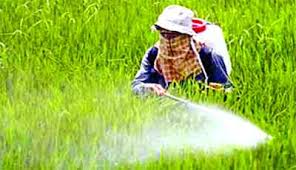 কীটনাশক ব্যবহারের ফলে মাটি ও পানি দূষিত হয় যা জীবনের জন্য ক্ষতিকর।
ছবিতে কী দেখা যায় ?
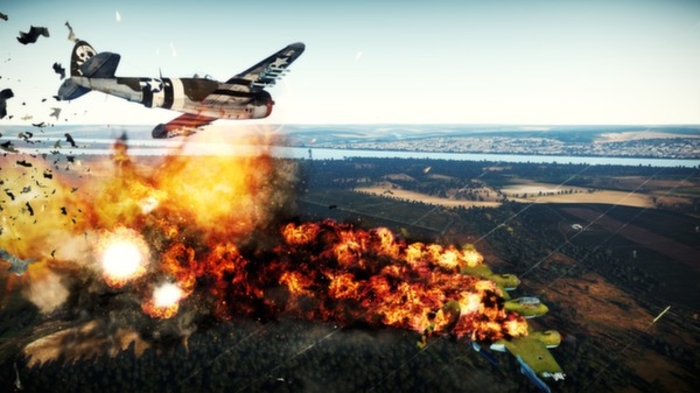 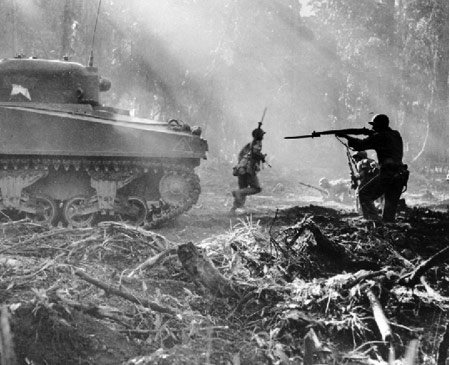 আধুনিক প্রযুক্তির সবচেয়ে ভয়াবহ প্রয়োগ হলো যুদ্ধের অস্ত্র  তৈরি ও এর ব্যবহার।
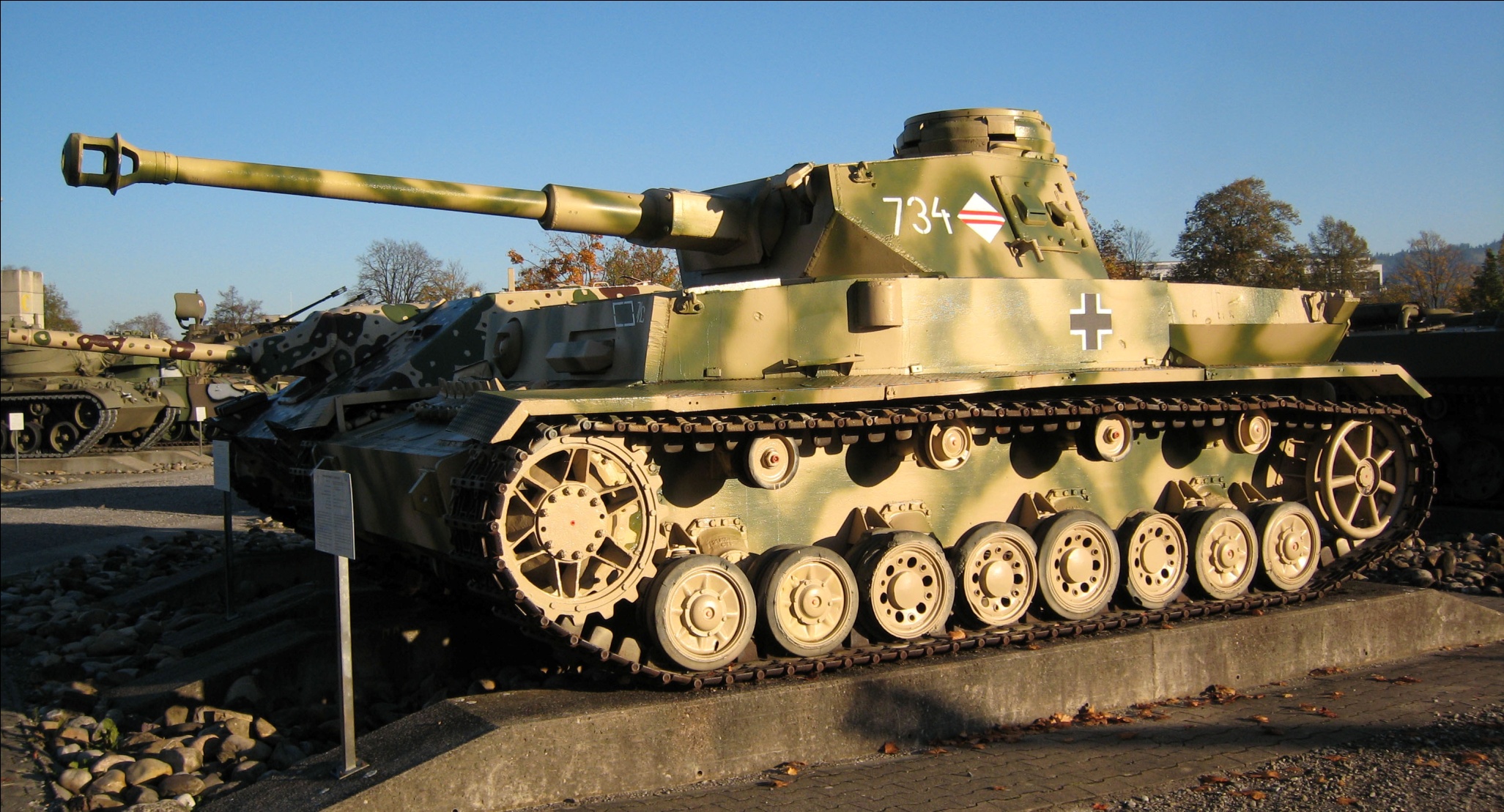 ট্যাংক যুদ্ধে ব্যবহার করা হয়।
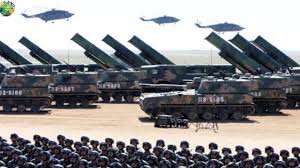 কামান যুদ্ধে ব্যবহার করা হয়।
ছবিতে কী দেখা যাচ্ছে ?
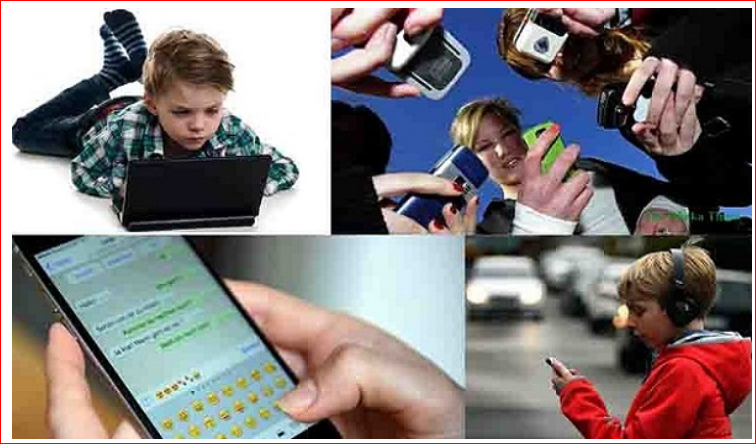 নিয়মিত খেলাধুলা, ব্যায়াম ও মুক্তচিন্তার পথে বাধা সৃষ্টি করে।
দলীয় কাজঃ
কোন কোন প্রযুক্তির জন্য পরিবেশ দূষিত হচ্ছে তা লিখ।
পাঠ্য বইয়ের সাথে সংযোগ স্থাপনঃ
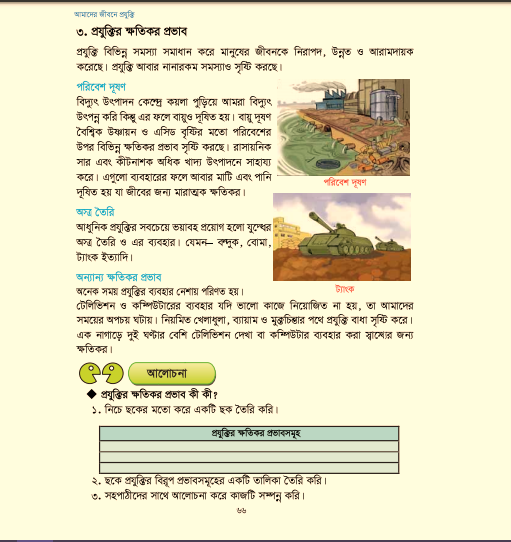 মূল্যায়নঃ
প্রযুক্তির তিনটি ক্ষতিকর প্রভাব লিখ।
পরিকল্পিত কাজঃ
তোমার এলাকার প্রযুক্তির বিরূপ প্রভাবসমূহের একটি তালিকা তৈরি কর।
ধন্যবাদ
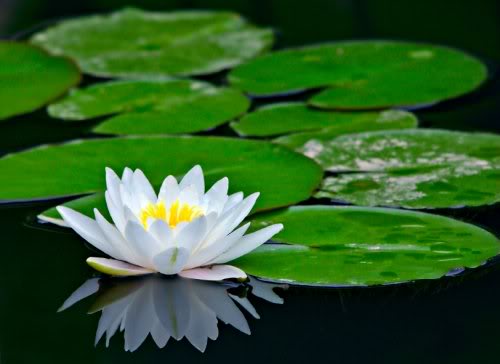